10 Years ofLinux Security
A Report Card
Bradley Spengler
Open Source Security, Inc.
2020 Linux Security Summit NA
Outline
Timeline
KSPP
XLTS
Syzkaller
Exploitation Trends
Recommendations
[Speaker Notes: Disclaimer that talk is about Linux security as a whole, not specific to (and mostly unconcerned with) the “security” subsystem, comprised of SELinux/AppArmor/keys/etc]
Timeline
Not an exhaustive timeline
Primarily selected from changes that rose to the level of being mentioned on kernelnewbies.org
Won’t include things that have a relation to security in some instances (e.g. ramp-up of KUNIT/selftests)
X86-specific
In fact, the ARM64 and PowerPC maintainers are landing significant security functionality recently
[Speaker Notes: More on ARM64/PowerPC later

Increase in testing is a good thing!

Pressed for time, will only highlight a few things from each slide (otherwise this part will take 30 minutes)]
Timeline
August 2010 – “Linux Security in 10 Years” presented at Linux Security Summit
Mentioned little mainline attention to kernel self-protection
2009/2010 saw a large influx of published kernel exploits, many by me with techniques still in use today
Recommended:
Removing RWX from the kernel, eliminating information leaks, protecting sensitive kernel data (function pointers, IDT/GDT, etc)
Protecting against invalid userland memory accesses, refcount overflows, overflows of allocation sizes
Implementing CFI, preparing for data-only attacks
[Speaker Notes: commit_creds(prepare_kernel_cred(NULL))]
Timeline
June 2011 – kernel-hardening mailing list created
Helped track GSoC project for Vasiliy Kulikov
Port of Openwall’s /proc restrictions via a mount-time ‘hidepid’ setting
Polkit/dbus-broker/etc refusing to support it:
https://github.com/bus1/dbus-broker/issues/207
https://github.com/systemd/systemd/issues/12955
Currently being re-implemented as a per-ns mount setting
Unprivileged ping sockets
Unfortunately, introduced some security flaws of its own
https://www.openwall.com/lists/oss-security/2017/03/25/1
During GSoC (June to August 2011), averaged 173 posts per month
Dropped to 131 in Sept, and 8 in Oct
Nov 2011 - Nov 2015, average monthly post count of 24, median of 3, 12 posts total in 2014
Timeline
July 2011 (v3.0) – Supervisor Mode Execution Prevention (SMEP) support added
Not usable until Ivy Bridge shipped in Q2 2012
May 2012 (v3.4) – Yama LSM introduced
Implemented ptrace restrictions present in grsecurity
Originally manually stacked with other LSMs
July 2012 (v3.5) – BPF-based seccomp introduced
Adopted early on by systemd and Chromium
September 2012 (v3.6) – symlink/hardlink restrictions introduced
Adapted from functionality first implemented for Linux 2.0.22 by Andrew Tridgell in 1996, reimplemented shortly after by Openwall, and later by grsecurity
http://lkml.iu.edu/hypermail/linux/kernel/9610.2/0086.html
“Tightening security: not for the impatient”: https://lwn.net/Articles/503660/
Addresses common cases of /tmp race vulnerabilities
Timeline
December 2012 (v3.7) – Supervisor Mode Access Prevention (SMAP) support added
Not usable until Broadwell shipped in Q4 2014
February 2013 (v3.8) – Unprivileged User Namespace support added
Patch to allow unprivileged users to create user namespaces was written Nov 2011, merged a year later
Greatly increased kernel attack surface, exposed many interfaces that previously saw little security scrutiny
Removal of privilege check wasn’t contingent on any analysis of that attack surface, only on completion of the user namespaces work
September 2013 (v3.11) – O_TMPFILE support added
Race-free temporary files, requiring application support
Timeline
March 2014 (v3.14) – Kernel Address Space Layout Randomization (KASLR) introduced
After publication of “KASLR: An Exercise in Cargo Cult Security” in March 2013: https://grsecurity.net/kaslr_an_exercise_in_cargo_cult_security
Large developer time sink, overstated security claims, defeated by single information leaks/generic attacks
As went unnoticed until April 18 2020, trivially defeated by coredumps also
October 2014 (v3.17) – Signed kexec kernel support added
December 2014 (v3.18) – bpf syscall added for direct eBPF use
In January 2016 (v4.4), unprivileged access became permitted
Frequent source of vulnerabilities due to churn, complexity, improper validation and complexity of validation
Timeline
April 2015 (v4.0) – Live patching and KASAN support added
Live patching already offered by various distributions at the time, e.g. ksplice
August 26 2015 – Grsecurity stops making its stable patches publicly available
November 2015 (v4.3) – userfaultfd() merged
(Ab)used by most Project Zero Linux kernel exploits
November 5 2015 – “The Kernel of the Argument” Washington Post article published
Coincidentally, also on November 5 2015 – KSPP announced on kernel-hardening mailing list
“I’m organizing a community of people to work on the various kernel self-protection technologies (most of which are found in PaX and Grsecurity)”
“Between the companies that recognize the critical nature of this work, and with Linux Foundation's Core Infrastructure Initiative happy to start funding specific work in this area, I think we can really make a dent.”
https://www.openwall.com/lists/kernel-hardening/2015/11/05/1
Timeline
March 2016 (v4.5) – UBSAN support added
Largely unused due to large amount of benign reports, barrier to entry
March 2016 (v4.5) – Kernel memory accounting switch to whitelisting
Previously, allocations that shouldn’t be accounted to a memory control needed a special flag
After “memcg: only account kmem allocations marked as __GFP_ACCOUNT”, only explicitly marked allocations are accounted
Causes continued confusion, lack of knowledge of the change results in exaggerated isolation promises
https://twitter.com/dvyukov/status/1073627872366088193
May 2016 (v4.6) – Initial Memory Protection Keys support added
Not usable until Skylake-server shipped in Q2 2017
Interface redesigned in December 2016 for v4.9
Timeline
July 2016 (v4.7) – Slab freelist randomization added
October 2016 (v4.8) – weakened form of PAX_USERCOPY and GCC plugin support added
Plugin support added by Emese Revfy as part of CII funding
December 2016 (v4.9) – VMAP_STACK merged
Weakened form of GRKERNSEC_KSTACKOVERFLOW, caused DoS or device malfunction in dozens of instances
April 26 2017 – Grsecurity stops making its test patches publicly available
April 2017 (v4.11) – PAX_STRUCTLEAK plugin and STATIC_USERMODEHELPER option added
STATIC_USERMODEHELPER inspired by auto-enabled grsecurity feature that doesn’t require userland adjustments
[Speaker Notes: Broken VMAP_STACK design has never been addressed, each DoS gets fixed one at a time]
Timeline
July 2017 (v4.12) – Basic support added for making LSM hook structures read-only when runtime SELinux disabling is disallowed
September 2017 (v4.13) – REFCOUNT_FULL added, FORTIFY_SOURCE support added for some kernel string routines
FORTIFY_SOURCE follows earlier work by grsecurity in 2009 that was dropped as it didn’t have sufficient coverage and added overhead for perfectly normal uses
Even earlier work in 2005 by Arjan van de Ven
REFCOUNT_FULL is a slower, opt-in reimplementation of PAX_REFCOUNT
Very recent rewrite provides performance closer to PAX_REFCOUNT, but coverage remains much lower
November 2017 (v4.14) – Sane stack rlimits enforced on execution of privileged binaries
7 reviewers, but still trivially bypassed: https://grsecurity.net/~spender/sorry_kees.c
Timeline
January 2018 (v4.15) – KPTI and Retpolines introduced to address Meltdown/Spectre v2
PTI initially only supported for x64, 32-bit support wasn’t added until October 2018 in v4.19
April 2018 (v4.16) – Additional bits of PAX_USERCOPY (slab whitelisting) added
August 2018 (v4.18) – Unprivileged mount (within container) support added
October 2018 (v4.19) – L1TF fixes and protection against attacker-controlled FIFOs/files in /tmp added
FIFO protection adapted from ancient Openwall (and later, grsecurity) feature
May 2019 (v5.1) – LSM stacking
Nearly 20 years of missing LSM-based innovations because this functionality wasn’t available
Timeline
July 2019 (v5.2) – Microarchitectural Data Sampling (MDS) fixes and reshuffling of existing hardening options out of “Kernel Debugging” area and into their own “Kernel Hardening” area
November 2019 (v5.4) – Lockdown mode added
29-patch series went through 40 published revisions by Matthew Garrett, David Howells, and others
https://lkml.org/lkml/2019/8/19/1190
Functionality already present in distros (and grsecurity) for many years
“Code I wrote 7 years ago is finally merged” https://twitter.com/mjg59/status/1178167356029169664
January 2020 (v5.5) – Finer-grained ‘perf’ permission controls added
[Speaker Notes: Also in 2019, CIDs changed everything!  On May 12, 2020, what is the CID for CVE-2020-10711 ?  What about CVE-2020-10732 ?

Next slide is KSPP]
KSPP
Kernel-hardening mailing list statistics
3638 mails in 2016
5202 mails in 2017
3759 mails in 2018
2727 mails in 2019
25% new patches submitted to the list
29% updated patches submitted to the list
.5% resent patches
19% replies to new patches
13.5% replies to updated patches
.3% replies to resent patches
2.7% involved the KSPP list due to get_maintainer.pl
8.5% all other security discussion
[Speaker Notes: Previous timeline mostly covered the output of the KSPP (and have probably already heard plenty about it via these conferences), next slides add some additional analysis/context

All statistics captured from mid May using published mail spool

Will talk about 8.5% and all analysis later]
KSPP
Top contributors in % of overall emails
keescook@chromium.org : 15.05
thgarnie@google.com : 3.44
ard.biesheuvel@linaro.org : 2.75
mark.rutland@arm.com : 2.49
jason@zx2c4.com : 2.29
mic@digikod.net : 2.04
me@tobin.cc : 1.85
luto@kernel.org : 1.61
labbott@redhat.com : 1.60
gregkh@linuxfoundation.org : 1.54
luto@amacapital.net : 1.51
torvalds@linux-foundation.org : 1.47
samitolvanen@google.com : 1.45
igor.stoppa@huawei.com : 1.38
peterz@infradead.org : 1.33
alex.popov@linux.com : 1.32
elena.reshetova@intel.com : 1.31
rick.p.edgecombe@intel.com : 1.23
jannh@google.com : 1.19
s.mesoraca16@gmail.com : 1.14
yanaijie@huawei.com : 1.08
igor.stoppa@gmail.com : 1.05
re.emese@gmail.com : 1.00
[Speaker Notes: Kees’ Security Protection Project? If nothing else, stats demonstrate he’s putting in the majority of the effort of responding to mails on the list

Thomas Garnier’s mails included the 3 years attempt at KASLR PIE support, a large patchset with many revisions

Note that for the above email sender analysis, no attempt was made to merge multiple email addresses for the same individual
For instance: thgarnie@google.com, thgarnie@chromium.org / gregkh@linuxfoundation.org, greg@kroah.com

Analysis performed on all emails from the beginning of the KSPP list (that is, ignoring the pre-2015 use of the kernel-hardening list) until April 23rd 2020]
KSPP
“Other” category is where one would expect to see the most interesting discussion
Proposing new ideas/brainstorming prior to deciding on an implementation and submitting a patch
Very little of that (8%) happens on-list
Patches themselves make up over half of all emails to KSPP list
One third of emails are reviews of those patches
Mails specifically mentioning KASLR make up nearly 9% of all mails
Only 9% of mails were sent on the weekend
Very long tail of people sending mails to the list
Only the 23 on previous slide were >= 1%, all 614 remaining were < 1%
Of that 614, only 17 between .5% and 1%
For your own analysis (and reproducing tests):
Mail spool: https://grsecurity.net/kernel-hardening-cleaned.gz
Analysis script: https://grsecurity.net/KSPP-email-analysis.py
[Speaker Notes: Thanks to @solardiz for providing the mailbox!]
KSPP
Focused entirely on merging new security functionality into the latest upstream kernel
Some of these changes involve large rewrites of kernel code
VLA removal (manual)
kmalloc(n * size) -> kmalloc_array(n, size) (automated)
refcount_t (manual)
While this improves security of the latest upstream kernel, eventually improving security for many (perhaps even most) Linux users years from now, it doesn’t benefit the majority today
The large rewrites don’t meet –stable inclusion criteria, don’t get backported, similar to the majority of KSPP work
No technical reason the functionality can’t be backported and made available to a wide audience
KSPP
One trend since 2018 is that a lot of security work is bypassing the KSPP
PTI/retpolines/nearly all other Intel-flaw-fixes got developed in private without the KSPP list
Architecture maintainers pushing through some security changes on their own
Especially PowerPC, ARM64
While this may signal waning relevance of the KSPP, good sign that some maintainers have high regard for security and accelerated development of security features
Some developers that deserve special mention:
Will Deacon (ARM64)
Michael Ellerman (PowerPC)
[Speaker Notes: KSPP mainly for multi-subsystem changes, or maintainers that need repeated “encouragement” to land security features

Next slide is XLTS]
XLTS
September 28th 2017 – Google announces at Project Treble presentation that Greg KH will increase support of LTS kernels from 2 years to 6 years
Seemingly no prior public discussion of this move
3x longer support period, with backports being increasingly more difficult over time
Nearly a year later, “What Stable Kernel Should I Use?” is published by Greg KH
Contained this admission for the first time:
“There is one huge caveat when using a kernel like this. The number of security fixes that get backported are not as great as with the latest LTS release, because the traditional model of the devices that use these older LTS kernels is a much more reduced user model. These kernels are not to be used in any type of “general computing” model where you have untrusted users or virtual machines, as the ability to do some of the recent Spectre-type fixes for older releases is greatly reduced, if present at all in some branches.”
[Speaker Notes: No evidence the number of people involved in backporting increased 3x as well

The reality of stable support shouldn’t be hidden away multiple pages down in a paragraph on a developer’s blog]
XLTS
Why aren’t known security issues being fixed in kernels marketed as being supported for 6 years?
For the answer, we need to look at the process on the –stable mailing list







Even if a backport is trivial, any git cherry-pick failure results in the above
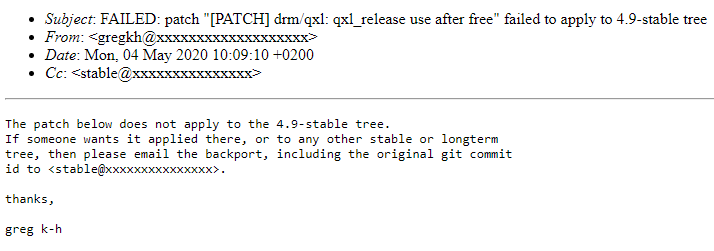 XLTS
What happens if no one volunteers to manually backport the security fix and submit it upstream?
The vulnerabilities simply do not get fixed
Patches going to –stable often seem to receive little review
Does not appear to be a process in place for ensuring backports get applied with commits that list it in their “Fixes” tag (i.e. known, broken fixes being applied)
https://www.spinics.net/lists/stable/msg365359.html
KVM fix marked for –stable was backported all the way to 4.4.  No one noticed the fix pulled in a brand-new 8000+ line file to older stable kernels
Took 15 days to be fixed in all affected kernels once it was introduced
XLTS
https://grsecurity.net/the_life_of_a_bad_security_fix
Remote heap overflow in mwifiex driver
Fix introduced a RCU lock imbalance (easily spotted when reviewed outside of diff context)
In this case, the RCU fix wasn’t committed until Jan 27, despite being authored on Jan 6
Similar fix made to libertas driver, introducing a similar RCU lock imbalance
RCU fix authored Jan 14 2020, committed Jan 27 (with a proper Fixes tag)
Bad fix still applied to stable kernels on Jan 29, RCU fix not applied until Feb 14
XLTS
https://grsecurity.net/teardown_of_a_failed_linux_lts_spectre_fix
Spectre v1 fix for ptrace from May 2019 caused a compile warning fixed by Linus in a July 2019 “evil merge”
Rather than take that correct fix, -stable attempted to fix it differently without review
“Ah, didn't realize it was fixed during the merge, will do the same thing here and tweak the original patch.”
The different fix was obviously incorrect: it attempted to do masking on the index after the index was already used
Incorrect fix was then backported to all stable kernels later in July
Not publicly noticed or fixed by anyone until our September 2019 blog
XLTS
4.4 XLTS will be supported for two more years (until Feb 2022)
Based on the previous information, we know needed security patches are being missed
Syzkaller could help find some of these issues (as well as errors in backports that have been applied)
Let’s see what syzkaller.appspot.com looks like for that kernel:





For as long as we’ve been looking, it’s always looked like the above, not reporting anything
Not even the 4.4 Android kernel page will help, that hasn’t been updated in 460+ days
What the public thinks is happening in terms of support for these kernels simply doesn’t match reality
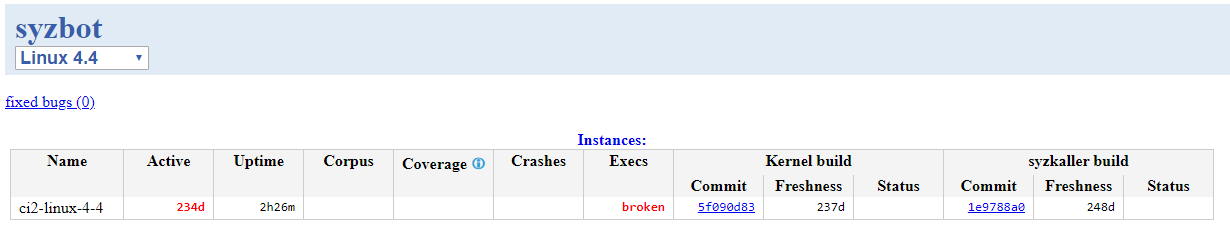 [Speaker Notes: 4.9 is in exactly the same situation, and will be supported for three more years

We have all our stable kernel releases constantly running in syzkaller, with all the new sanitizer/etc functionality backported (as we want every opportunity possible to resolve issues before they impact customers)
This also enables our customers to perform their own independent testing, enabled further by GCC plugin work that for example, provide KCOV_COMPARISON support to versions of GCC that lack it

Likely after this presentation, someone will step forward to do something about the above situation, but it shouldn’t require multiple years and a public presentation for this to happen – everyone involved knows this is the state of things, and complacency has set in]
XLTS
Our observations from having an independent stable backport process:
As of our final 4.4 patch, had at least 1250 security-relevant fixes missing in the upstream 4.4 LTS
https://twitter.com/grsecurity/status/1243523605264285696
AUTOSEL is getting better at spotting security fixes that miss the proper tags that previously only we were backporting
To see the full benefits, however, number of people involved in backporting has to increase, otherwise they simply get dropped at the –stable mailing list level
The above situation doesn’t appear to have noticeably improved
https://lwn.net/Articles/805473/ : Dan Carpenter - “Everyone is over worked.”
Patches selected by AUTOSEL could use more review however, to make sure it’s proper to apply them to older kernels and whether they need adjustments regardless of whether they cherry-pick cleanly
https://www.spinics.net/lists/bpf/msg11641.html
Was exploited as part of ZDI’s pwn2own
[Speaker Notes: Probably many in the audience have had the experience of receiving notifications out of the blue that their patch for a security issue is being applied to a stable release 2 or 3 years after the fact – generally if you look into these cases it’s nearly always for the purposes of making some later fix on top cherry-pick cleanly

5.5 BPF change backported to 5.4

Next slide is syzkaller]
Syzkaller
In the past 10 years, the adoption of syzkaller has had possibly the largest impact on upstream kernel development
Developers notified when an issue in their code is found
Has integrated well with the existing development processes
Constantly improving, integrating new debugging/testing features
KCOV_ENABLE_COMPARISONS
Helps reach more code paths (and more quickly)
KASAN
Detects UAFs and other OOB memory accesses
KMSAN
Detects uninitialized memory accesses
KCSAN
Detects concurrency issues
[Speaker Notes: Technically, K*SAN are not part of syzkaller, though they were developed with the broader goal of improving fuzzing/testing, and syzkaller is a major vehicle for the technologies]
Syzkaller
A bit of a double-edged sword
Custom syzkaller instances can find vulnerabilities syzkaller.appspot.com does not
Rapid pace of kernel development means there is always a plethora of unfixed issues
Particularly when syzkaller reaches new areas of the kernel (USB, etc)
https://twitter.com/dvyukov/status/1248241187854696450
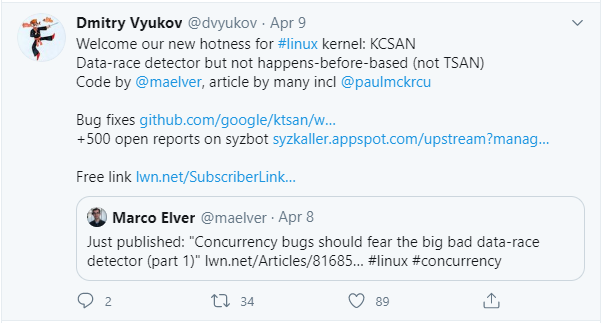 [Speaker Notes: Is it improving code quality over time, or making people lazier and more reliant on a tool?

Next slide is exploitation trends]
Exploitation Trends
Data-only attacks are on the rise, as public attacks continue to focus on the path of least resistance
STATIC_USERMODEHELPER doesn’t seem to have caught on at all, UMH paths continue to be targeted
Kernel itself performs the task of breaking out of any container and executing a process with full privileges
Public, unfixed syzkaller reports a good source of information
Tweaks to syzkaller, differences in configs discover vulnerabilities that do not appear in the Syzkaller dashboard the public uses (http://syzkaller.appspot.com/)
Attack surface exposed by unprivileged user namespaces isn’t decreasing anytime soon
Even more functionality being exposed:
2abe05234f2e l2tp: Allow management of tunnels and session in user namespace
4a92602aa1cd openvswitch: allow management from inside user namespaces
5617c6cd6f844 nl80211: Allow privileged operations from user namespaces
“Does this newly-allowed code pass existing fuzzing tests?” doesn’t appear to be a consideration for enabling such functionality
Exploitation Trends
Project Zero exploits mainly abusing FUSE and userfaultfd functionality for exploit reliability for many years
https://googleprojectzero.blogspot.com/2016/06/exploiting-recursion-in-linux-kernel_20.html
Attackers still don’t care about whether a vulnerability has a CVE assigned or not
https://googleprojectzero.blogspot.com/2019/11/bad-binder-android-in-wild-exploit.html
Above vulnerability was exploited with an in-the-wild 0day allegedly developed by NSO Group
Illustrates that security gaps will continue to exist with downstream users even if upstream’s process works correctly
Fix here did get applied to –stable kernels
Commit message mentioned the UAF, contained syzbot Reported-by, and CC’d stable@
Interpreter security will become increasingly important
O_MAYEXEC and the various interpreter work from Microsoft/Red Hat and others are necessary steps that ideally should have started long ago
[Speaker Notes: Because it didn’t start long ago, will be several years still before any kind of widespread use, typical focus had been on rwx on disk, signing of binaries, etc, but controlling interpreters has always been just as important]
Exploitation Trends
Reactionary security doesn’t work anymore – outside of Project Zero, few exploits are published publicly
Today’s security professionals (especially the younger, newer generation) expect to be paid for their work
Companies like Zerodium will buy exploits for widely-used software, including Linux
Several other security companies develop and sell these exploits with in-house talent
Techniques more important than individual vulnerabilities
Exploit shops plug the vulnerability into their existing exploitation frameworks
Can’t wait for a public exploit to start thinking about how to improve security
The mouse in the cat and mouse game has slipped into the hole in the wall
Automatic Exploit Generation
Current state of art is effective unless CFI is employed
https://i.blackhat.com/eu-19/Wednesday/eu-19-Chen-Hands-Off-And-Putting-SLAB-SLUB-Feng-Shui-In-A-Blackbox.pdf
[Speaker Notes: Newer generation weren’t around for the “No More Free Bugs” movement/debate

Companies like Microsoft will pay bug bounties for vulnerabilities in some critical aspects of their software
Companies like ZDI pay to get early protection filters out to their customers

Linux LPEs are only priced at “up to” $50k, the second lowest tier – the large payouts that attract headlines (like $2.5M) are for no-interaction remote code execution *and* persistence on a phone

From BH talk: on Nov 24th 2019, 459 not fixed, # of syzkaller reports increases by 200 bugs/month
“Harsh Reality: Cannot Patch All Bugs Immediately”

Next slide is recommendations]
Recommendations
KASLR has been repeatedly proven to be security theater
Operating under the assumption of no information leaks for the Linux kernel is a losing bet
Continues to consume a lot of developer time across multiple architectures
Confused printk %p hashing effort in support of KASLR has hampered bug reporting
Takes up an outsized focus on KSPP mailing list
PIE support to extend KASLR (for an extra 2 bits of equally-leakable entropy) currently on v11 of patch series that started in August 2017
Consider modern/realistic threat models and implement security that can be effective/performant under those models
Why is FG-KASLR being discussed when CFI has already been demonstrated for years?
[Speaker Notes: Rather than give a list of all the things we’re working on that we think will be important in the upcoming decade, we’ll leave it at “defenses for data-only attacks” and offer suggestions for how upstream can refocus, put limited security resources to the most effective use, and attract talented security professionals

Time-wasting security theater however tends to provide job security for all involved]
Recommendations
Seemingly “simple” mitigations can create sunk cost fallacies
Arises when they cannot offer the security they purport under realistic threat models
Each workaround for an attack can add performance hit
Had all the issues been known from the beginning, mitigation wouldn’t have landed
After years of work, will you remove an indefensible mitigation, or keep adding to the hacks and performance hit?
FG-KASLR will prove to be an example of this
Resist the thinking of “we have to do something / this is something / let’s do this”
http://addxorrol.blogspot.com/2020/03/before-you-ship-security-mitigation.html
With dearth of public exploits, developers only have to convince each other
Little to no independent/expert evaluation (outside of Jann Horn)
[Speaker Notes: Another example: use_mm infrastructure is slow, deemed acceptable (and now stuck with the API) due to it not being used on many things, a self-fulfilling prophecy]
Recommendations
Improve the quality of benchmarks for security features before inclusion into the kernel
KAISER once claimed a 0.1% performance hit
1% performance hit was claimed for STACKLEAK (not by us)
Retpolines ended up having a large impact on network throughput
Benchmarks mostly appear to involve kernel compilation, a task that only spends a tiny percentage of its time in the kernel, diluting any performance hit that exists
Ideally, a suite of benchmarks should be performed on a farm of consumer/server CPUs of at least the past 5 years
[Speaker Notes: Fully expect to see similar bad benchmarks for CFI, not mentioning the huge memory requirements for LTO, added performance hit for modules, etc
Will likely require hardware support (CET’s shadow stack) to offset that impact, making it ineffective for today’s systems]
Recommendations
Development organization still focused on patches and mailing lists
In many instances (including some of the examples provided) information was available online pointing to a bug or a proper fix
Current process involves essentially ignoring that external information until it falls in line with the standard Linux development process
Maintainers exist to corral patches into the upstream kernel – what about corralling information into a centralized location to improve the quality of the kernel?
Example: a group in charge of ensuring stable kernels apply applicable security fixes
Problem: the public didn’t sign up for the behind-closed-doors decision to extend stable kernel support from 2 years to 6 years for the benefit of phone vendors, certainly not for free
Recommendations
Fail fast, iterate faster
A lot of review for security patches is trivial nitpicking and can-kicking
Appears to be a different set of standards for merging non-security features vs even optional security code
Is having the KASLR PIE/S.A.R.A. code dragged out over 3 years an effective use of developers’ time?
When an abysmal patch is presented that has no chance of being merged in any form, is it really helpful to lead the submitter on by suggesting trivial nitpicks and typo fixes and asking them to put out a v2/v3/v20?
The time to decide on an “unprivileged” sysctl for an easily abused new feature is when the feature is first introduced, not years after the necessity is obvious via multiple exploits (unpriv userns, userfaultfd, etc)
[Speaker Notes: Example: when HKSP was submitted to the KSPP list, the first question wasn’t “what is your threat model?” or “what are you trying to accomplish? Let’s think about what the most effective way of accomplishing this would be”, but instead: “Interesting.  Are you all going to split this up into submittable pieces so that they can get proper review and merged upstream?”

http://addxorrol.blogspot.com/2020/03/before-you-ship-security-mitigation.html

Prior to the creation of the CONSTIFY plugin, Emese Révfy tried to submit a large number of const fixes upstream.  First she split them up by maintainer as requested, but some maintainers refused to accept even the usefulness of ops constification, then a top kernel dev requested they be split up by both maintainer and structure, which caused a huge pile of individual commits that mostly got ignored, with individual maintainers each directing that something *else* be done.  It was a huge waste of time on everyone’s part.  Here you can see ptmx_fops constification being rejected upstream, a structure which many exploits continue attacking over a decade later:
http://lkml.iu.edu/hypermail/linux/kernel/0912.0/02625.html
For more info:
https://lwn.net/Articles/691852/
https://lwn.net/Articles/692267/]
Recommendations
Find a way to fund security work again
CII is long dead, but no obituary was ever posted
https://twitter.com/TomRittervg/status/1181572896579305473
Last announcement in 2017
Last mail on cii-discuss mailing list was December 2017 regarding CII support for OpenSSH having ended in 2016 but still being listed on the CII website
No reply, OpenSSH and OpenSSL still falsely listed as currently-supported projects today
Actually practice what you preach
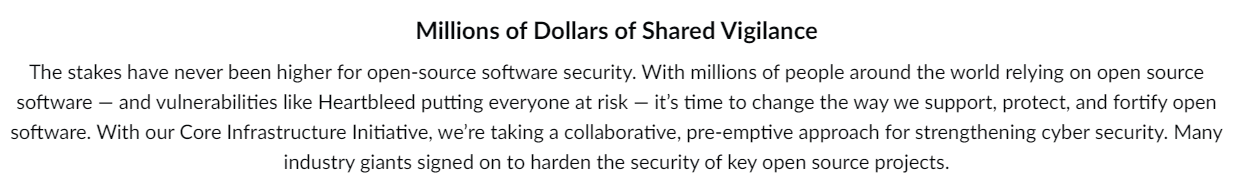 [Speaker Notes: Can’t solve problems you won’t admit exist, can’t get funding to solve the problems if companies think the funding exists
The most Greg admitted in public when questioned directly was that he might have “missed” “specific fixes”: https://seclists.org/oss-sec/2019/q3/162
That is, there is no underlying process issue or funding or organizational issue here, just a few missed fixes
That is not a position from which there can be any measurable improvement

CII website has announcements with dates in 2018 (and show up on a Google search as such), but the actual announcement is from May 29, 2014

According to OpenSSL’s website, its funding from the CII also ended in 2016.
On CII’s site, it shows as a currently supported project (as the site has a “Previously Funded” section it is not listed under) – this is dishonest

Statement from CII website is one I agree with and would be a good mission statement, if it were actually taken to heart]
Thank You!
Questions?